Computer Network
Computer Network and the Internet
Chapter 1
Internet
End System / Host: device connects to the Internet.
Communication Link & Packet Switch: connect hosts.
Packet: Network traffic segmentation.
Internet Standard: IETF-RFC.
API: Application Programming Interface.
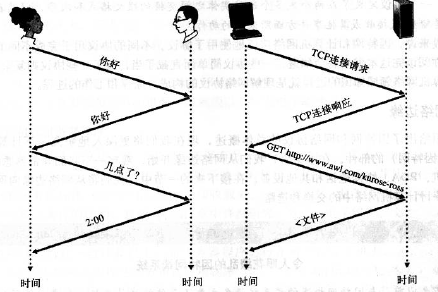 Network Core
Circuit switch & Packet switch.
Frequency-Division Multiplexing FDM
Statistical Multiplexing
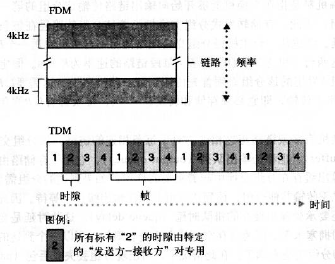 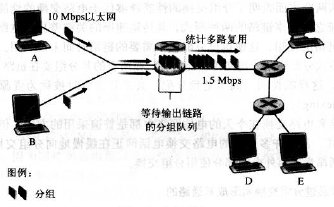 Delay
Delay = nodal processing delay + queuing delay + transmission delay + propagation delay



Packet loss: packet drop.
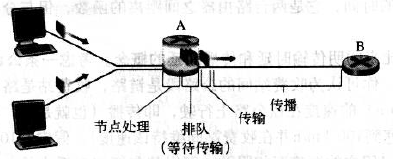 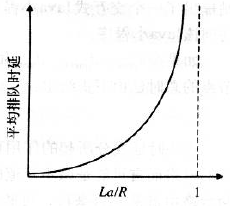 Layer Model
Protocol stack: network layers. ISO-OSI




Application Layer: HTTP, SMTP
Transmission Layer: TCP, UDP
Network Layer: IP
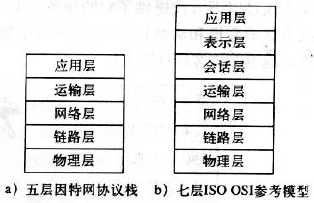 Layer Model
Application Layer: HTTP & DNS
Chapter 2
Application – Client and Server
TCP & UDP
TCP:
Reliable data transmission.
Connection Oriented.
UDP:
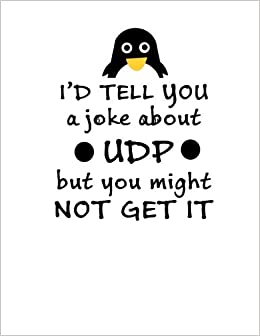 HTTP
Hyper Text Transfer Protocol, HTTP.
Web: objects / elements.





HTTP uses TCP.
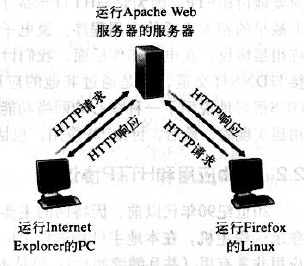 HTTP
HTTP
Cookie: session control.
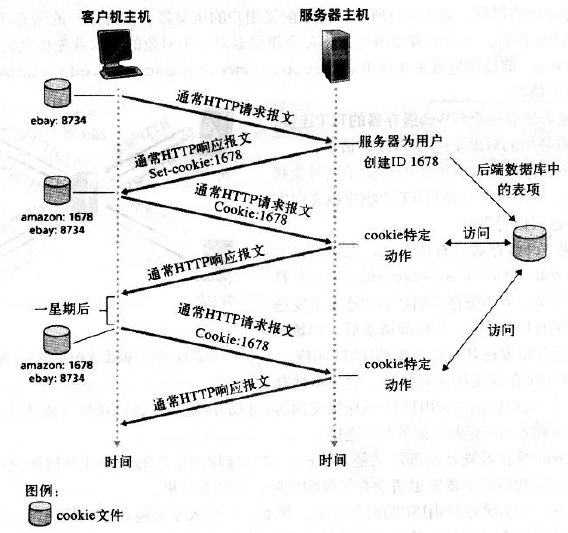 FTP
FTP with 2 parallel TCP connection:
Control connection
Data connection
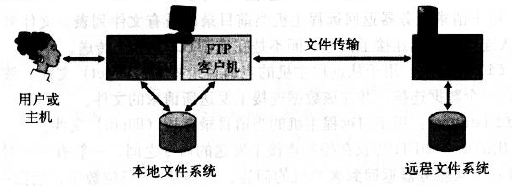 DNS
Domain Name Service, DNS
Host aliasing
Load distribution




DNS cache: local storage DNS record.
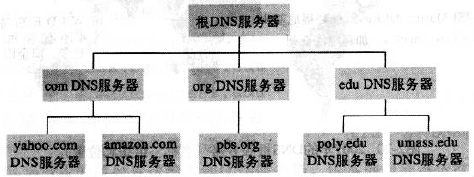 Transmission Layer: TCP & UDP
Chapter 3
TCP & UDP
IP: unreliable, best-effort delivery service.
Transport layer multiplexing & demultiplexing.






Port: source port & destination port.
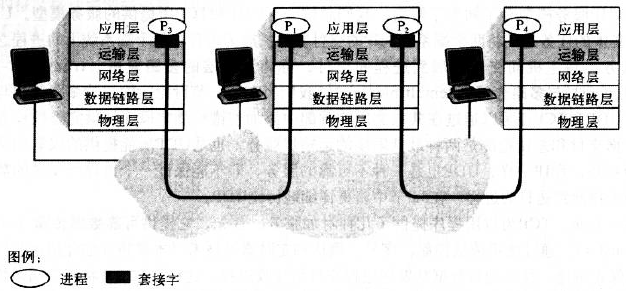 UDP
Better control of data and transmission time.
No connection.
No connection state.
Segment header size small.
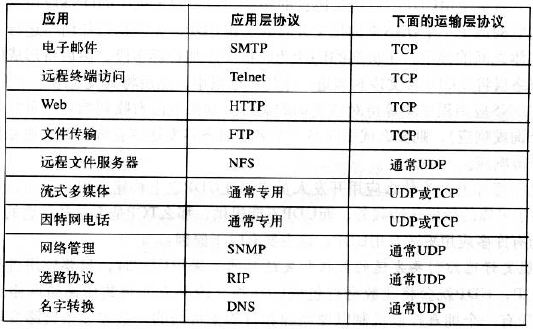 UDP
UDP packet format:




Checksum: sum of data (16bits, backrush) and negative.
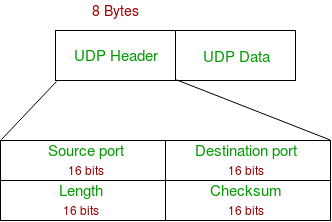 TCP
TCP
Network Layer: IP
Chapter 4
Forwarding, Routing
Forwarding: router chooses output link.
Routing: network layer decides path.
Network service model:
Delivery confirm.
Delivery with upper time bound.
Orderly packet delivery.
Minimal traffic width.
Upper delay jitter.
Security service.
IPv4
IPv4
IP packet length: smaller than 1500 bytes.
Checksum: similar to UDP checksum.
MTU: Maximum Transmission Unit.
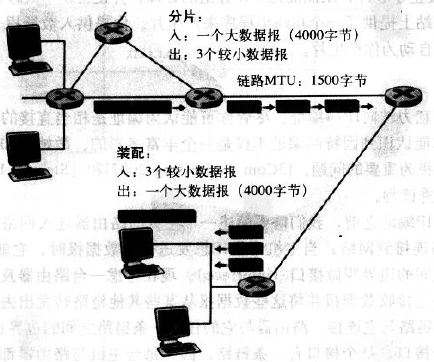 NAT
Network Address Translation, NAT
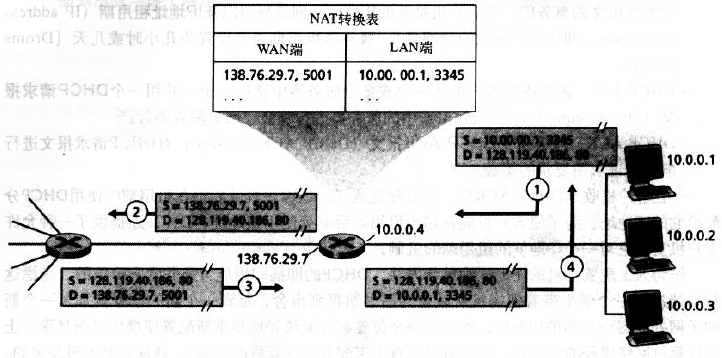 IPv6
Basic headers & extension headers.
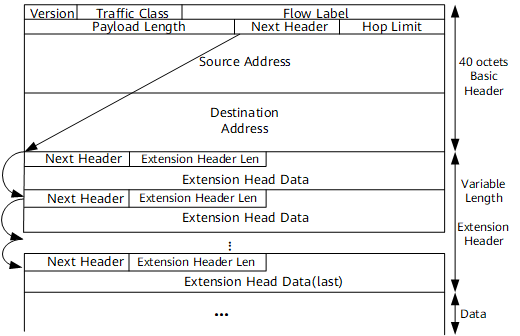 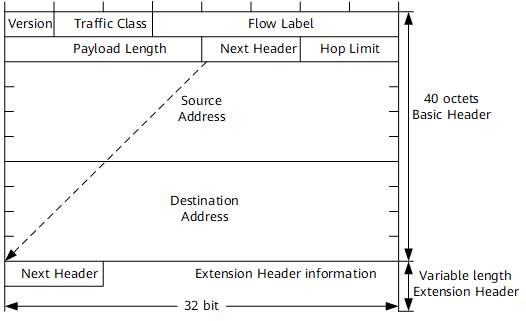 Link Layer and LAN
Chapter 5
Link-layer Protocol
Framing: package network layer packet to frame.
Link access: Media Access Control, MAC.
Reliable delivery: used in WiFi.
Flow control: buffer.
Error detection & Error correction.
Half-duplex and full-duplex.
Link-layer
Main part of link layer is in network adapter.
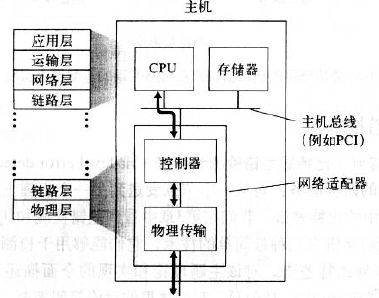 Even-odd Parity
Sum of all bits and even-odd check bit is even.


Two-dimensional parity:
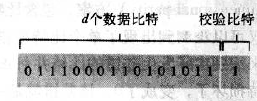 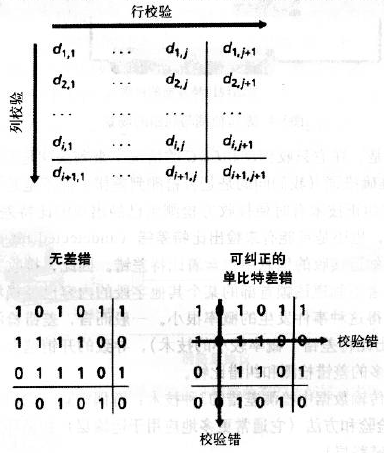 Reference
计算机网络：自顶向下方法
TCP/IP详解：卷一
Wireshark数据包分析实战